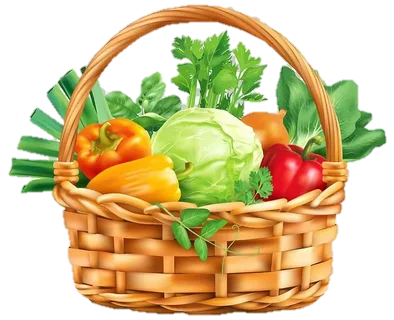 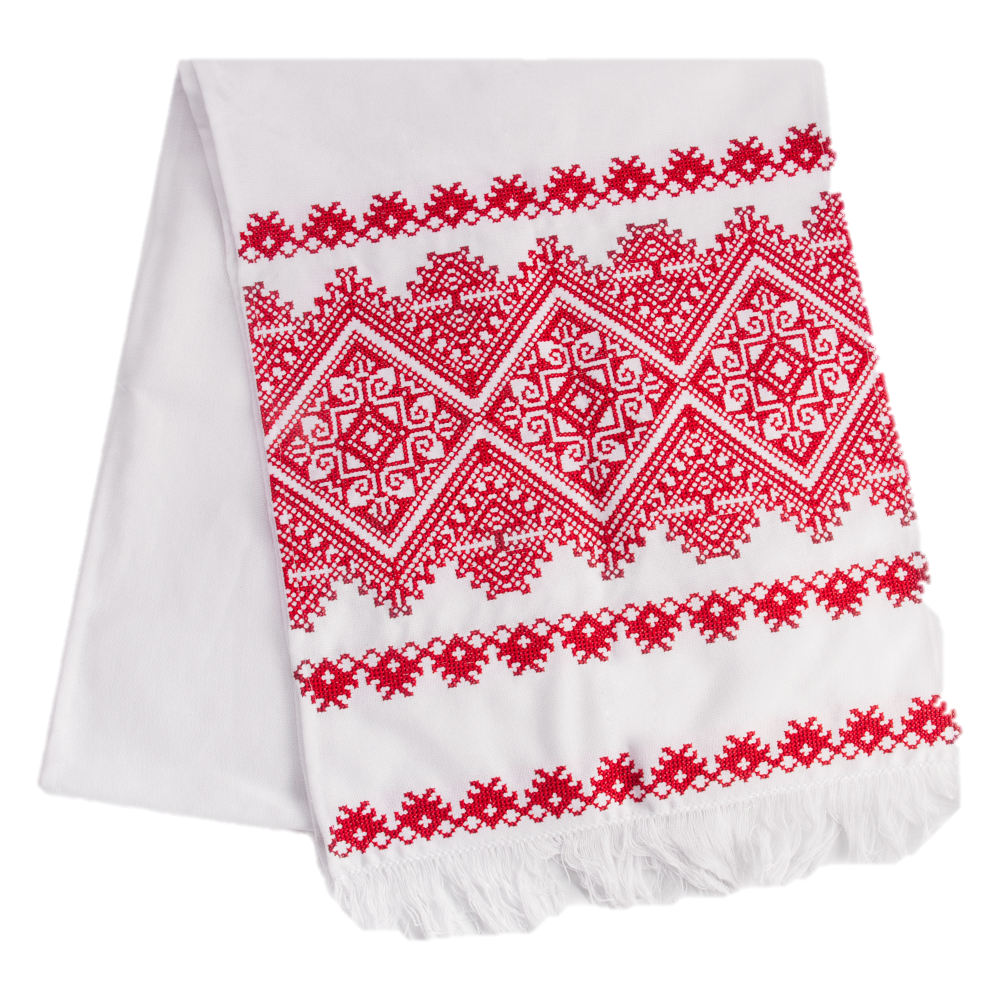 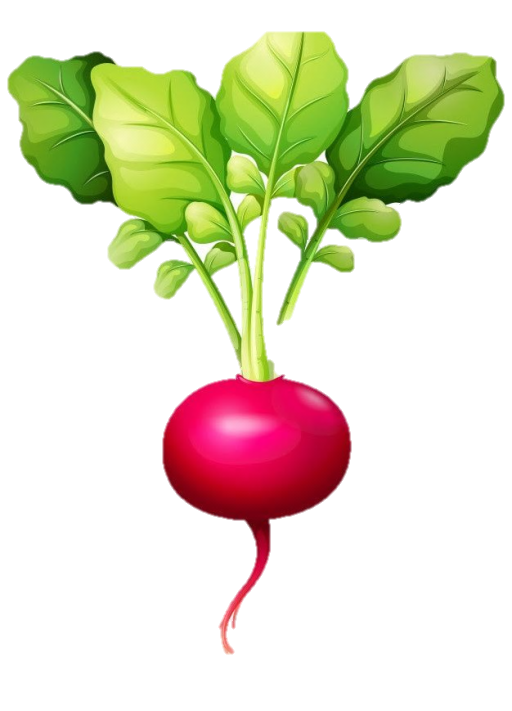 Назови ласково
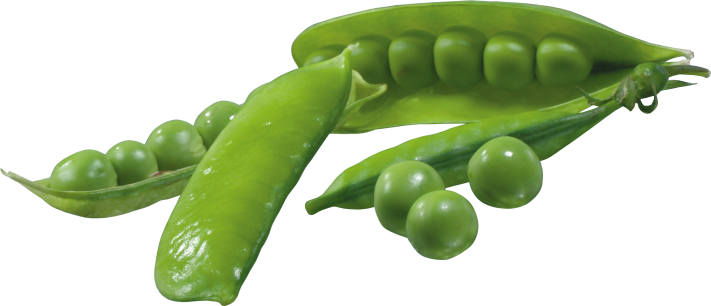 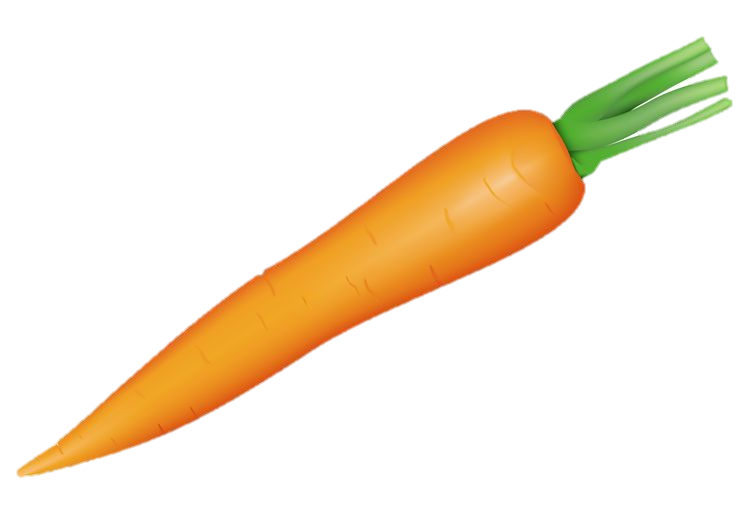 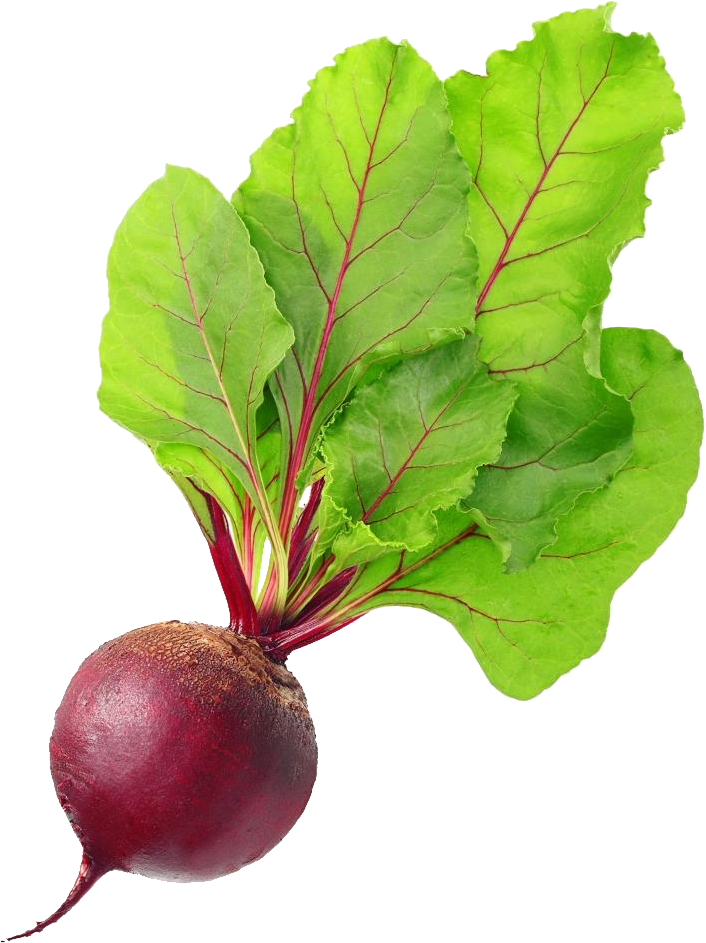 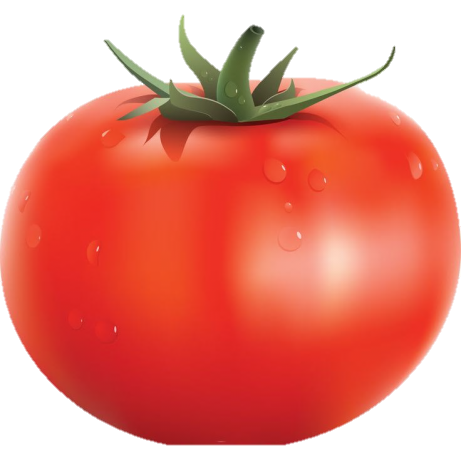 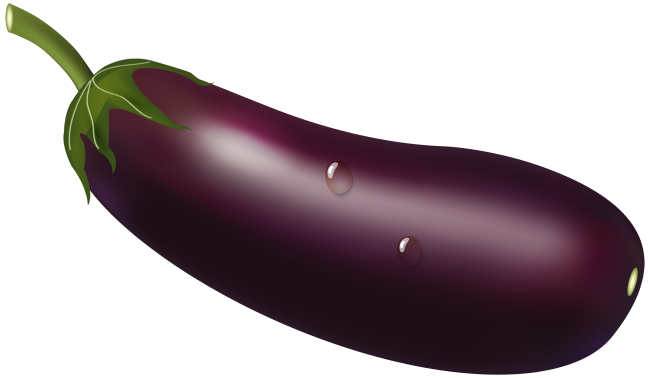 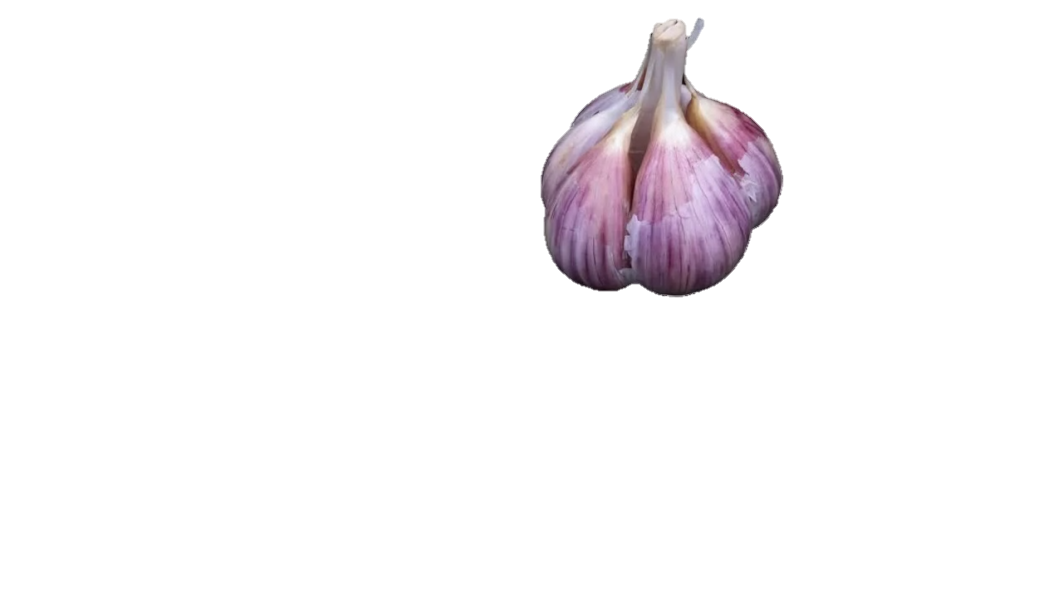 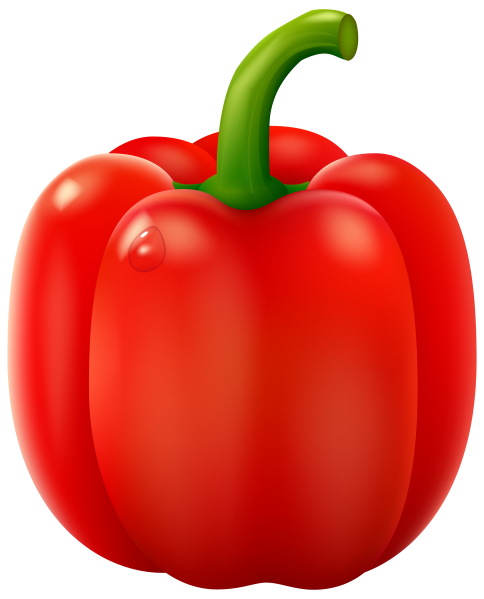 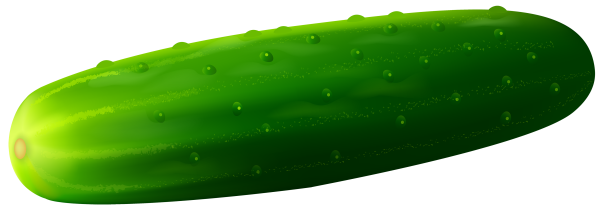 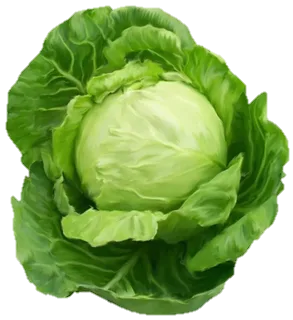 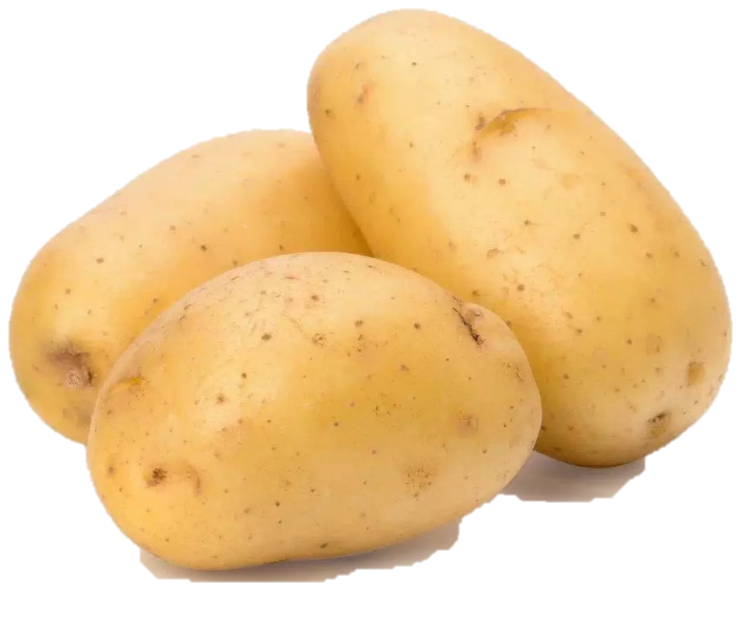 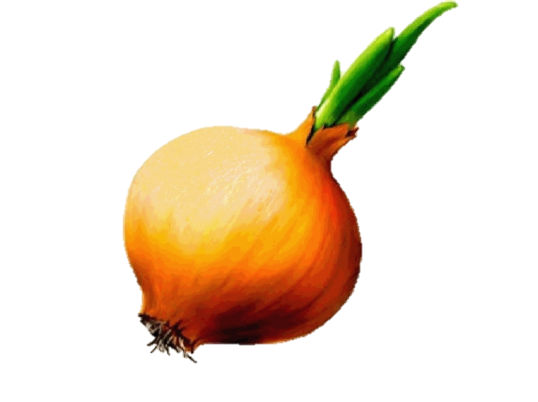 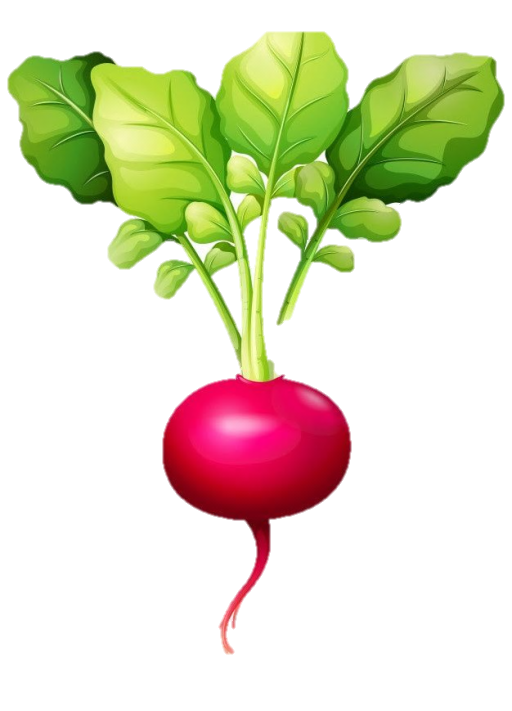 Вершки-корешки
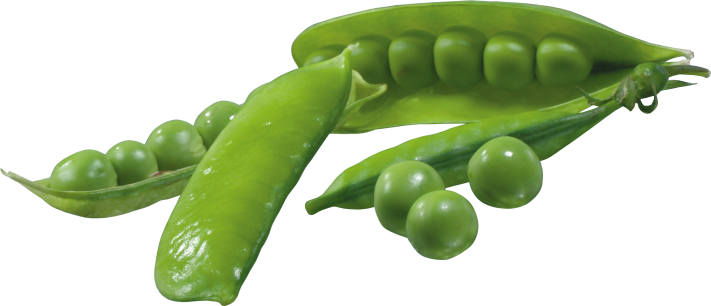 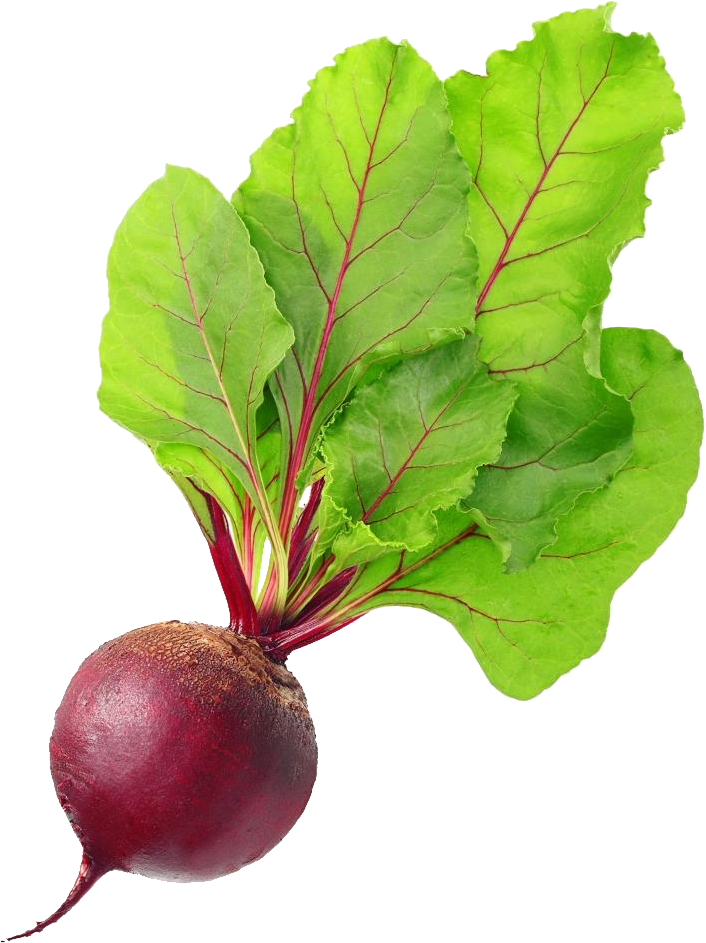 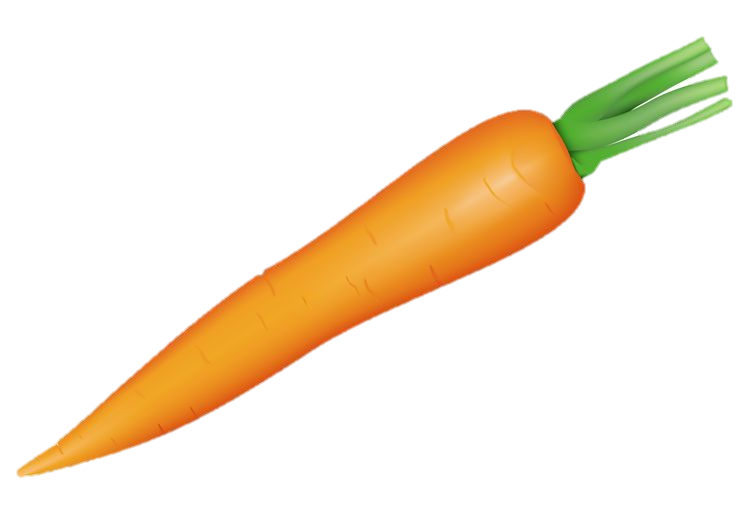 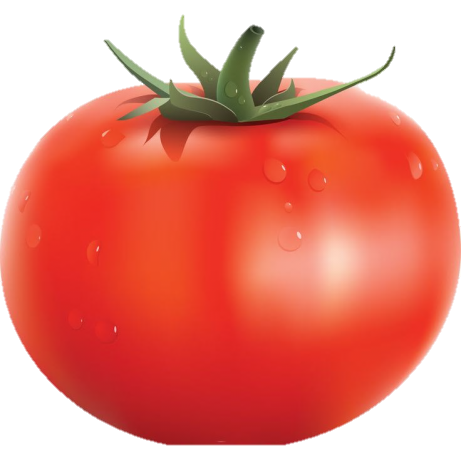 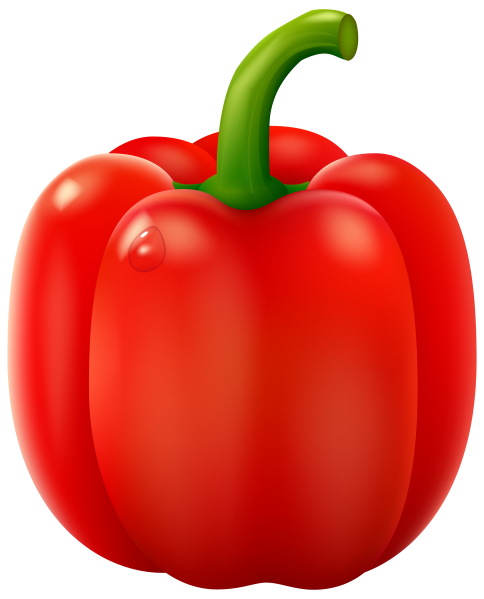 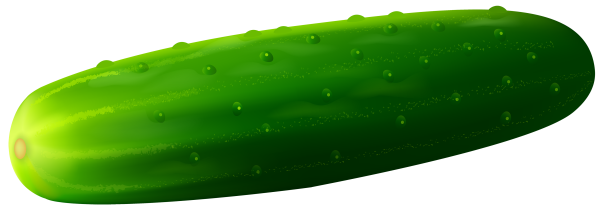 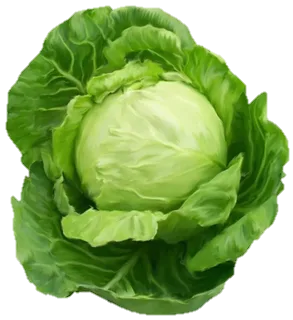 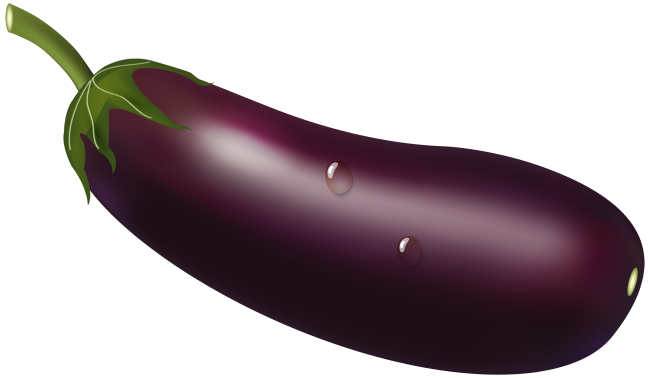 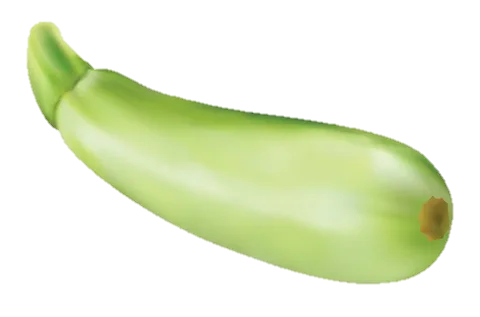 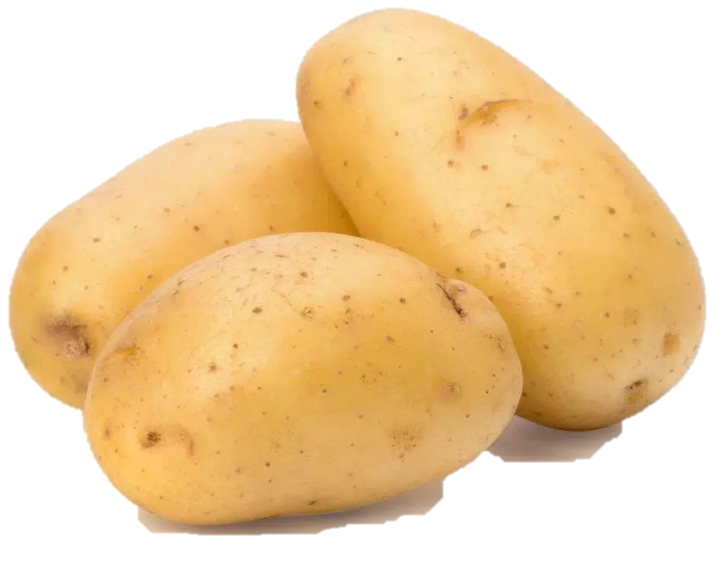 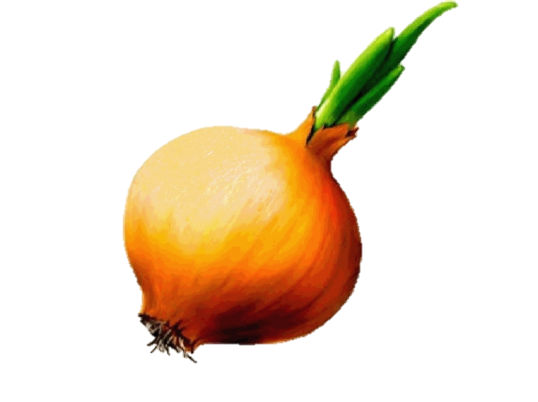 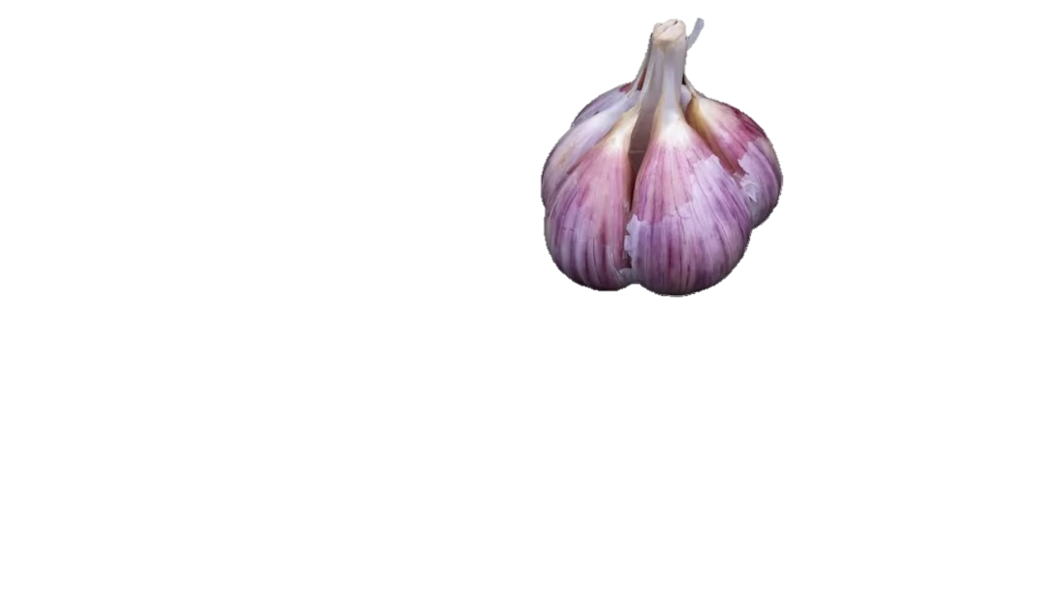 вершки
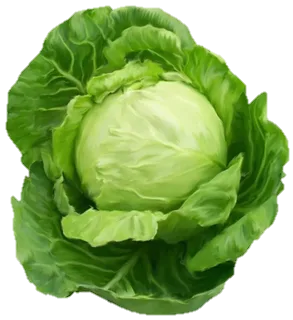 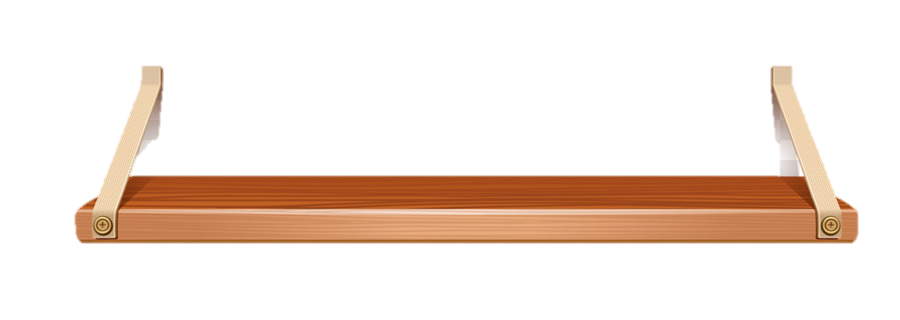 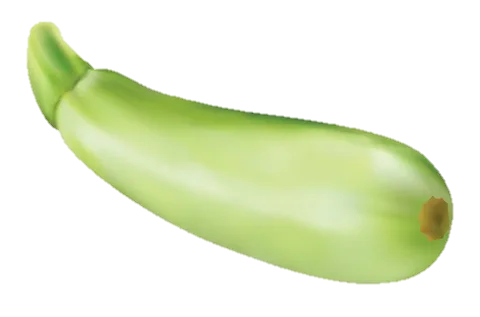 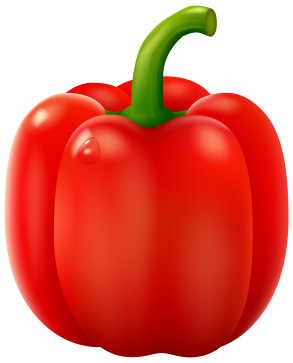 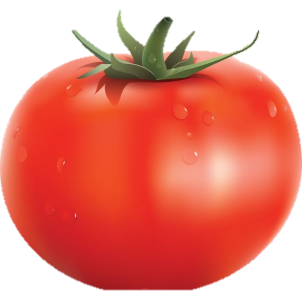 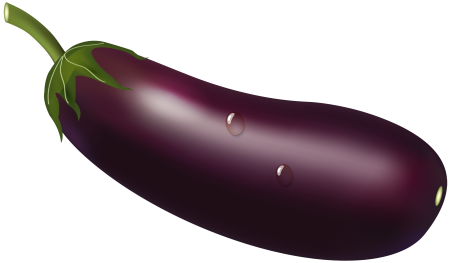 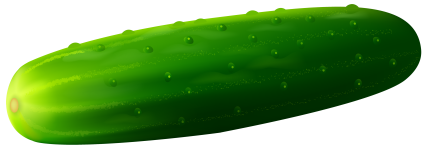 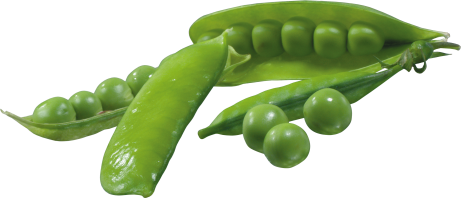 корешки
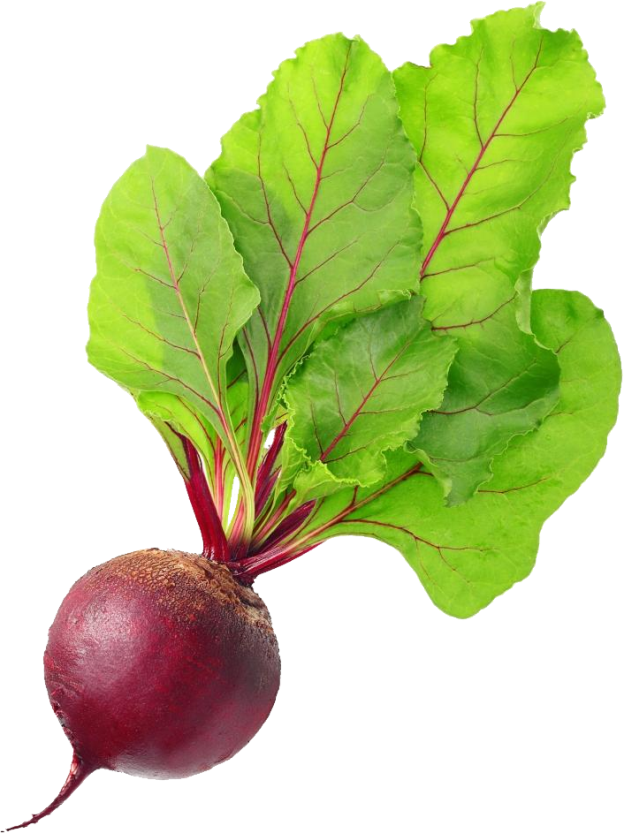 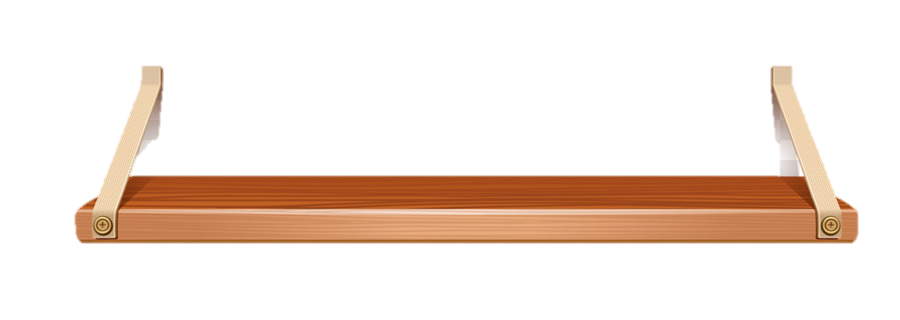 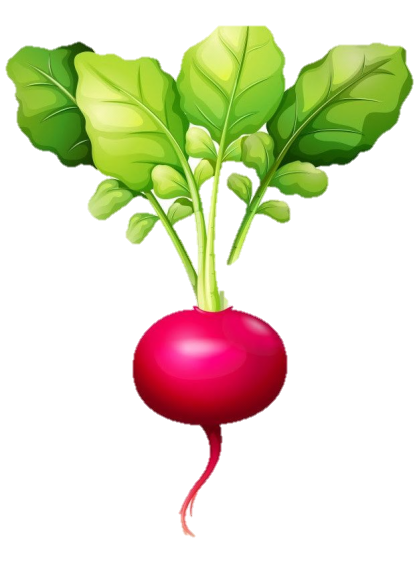 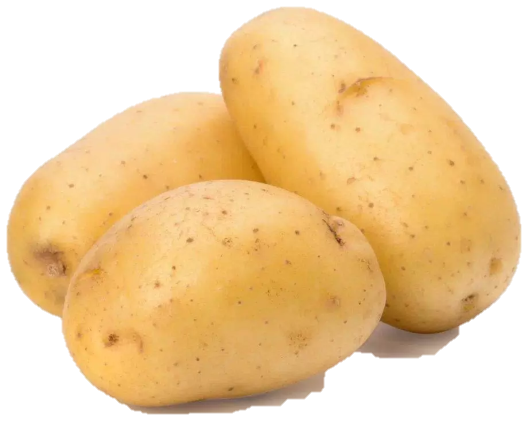 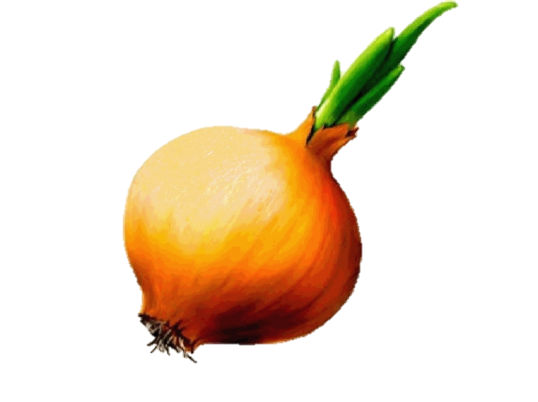 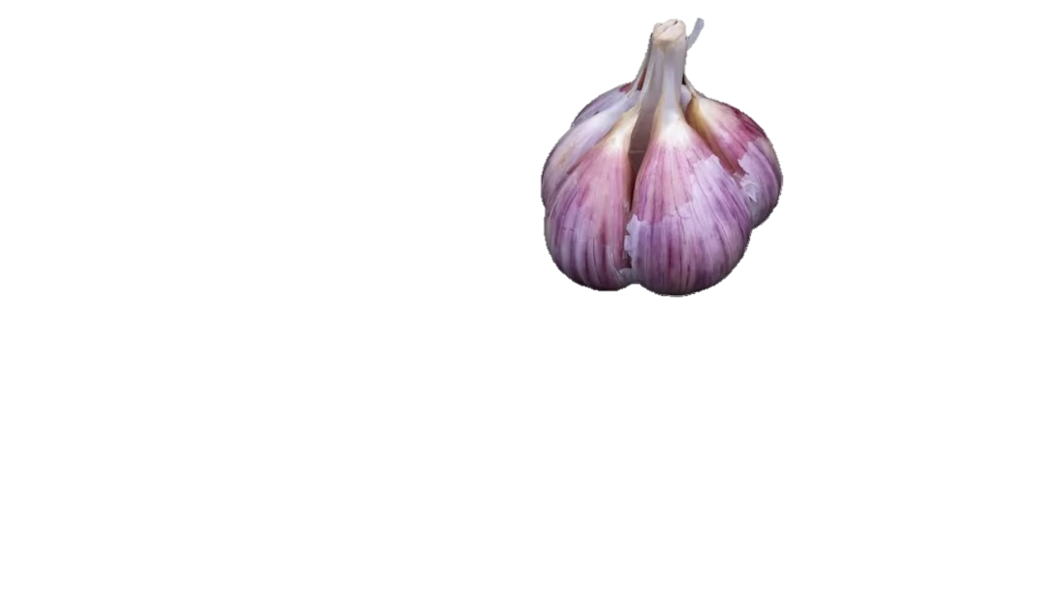 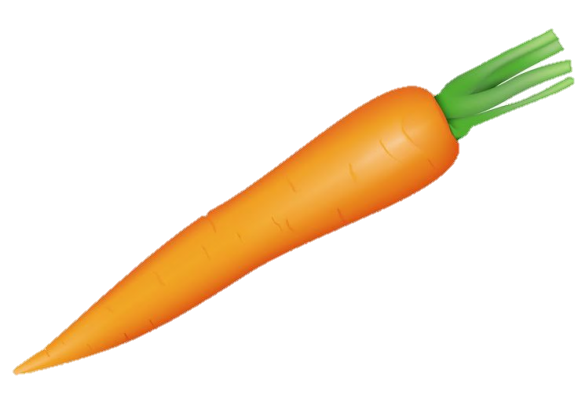 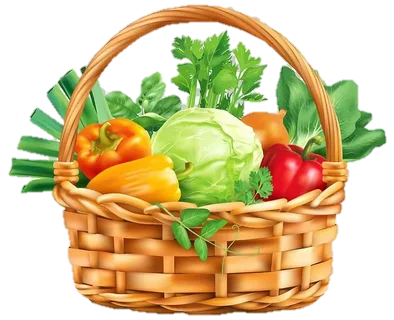